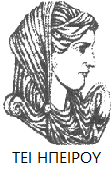 Ελληνική Δημοκρατία
Τεχνολογικό Εκπαιδευτικό Ίδρυμα Ηπείρου
Διεθνή Λογιστικά Πρότυπα
Παραδείγματα της λογιστικής του Leasing σύμφωνα με το ελληνικό θεσμικό πλαίσιο και τα ΔΛΠ
Χύτης Ευάγγελος
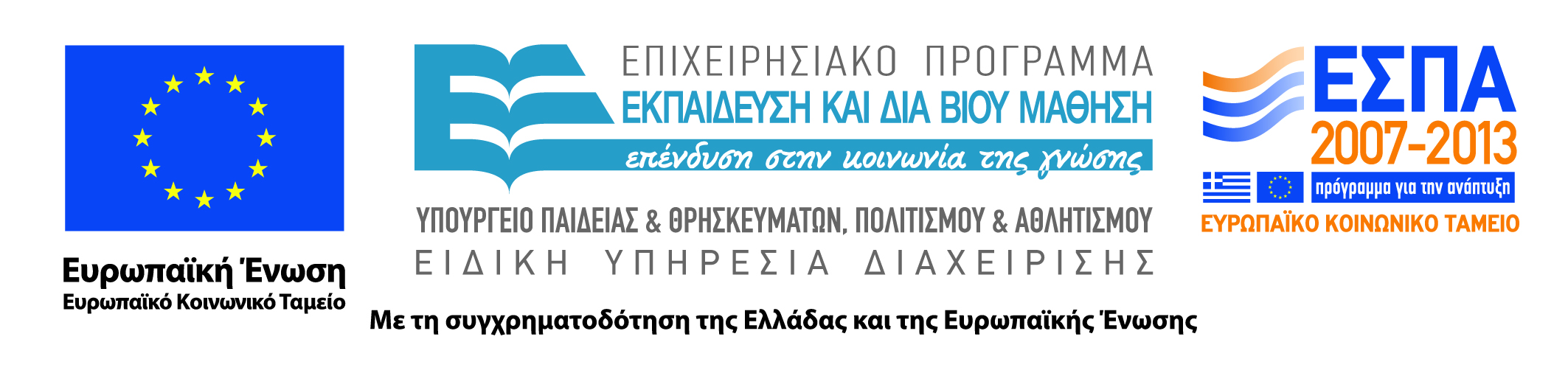 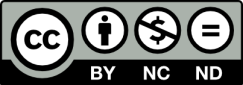 Ανοιχτά Ακαδημαϊκά Μαθήματα στο ΤΕΙ Ηπείρου
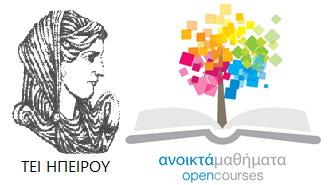 Λογιστικής και Χρηματοοικονομικής
Διεθνή Λογιστικά Πρότυπα
Ενότητα 4 :Παραδείγματα της λογιστικής του Leasing σύμφωνα με το ελληνικό θεσμικό πλαίσιο και τα ΔΛΠ
Χύτης Ευάγγελος
Πρέβεζα, 2015
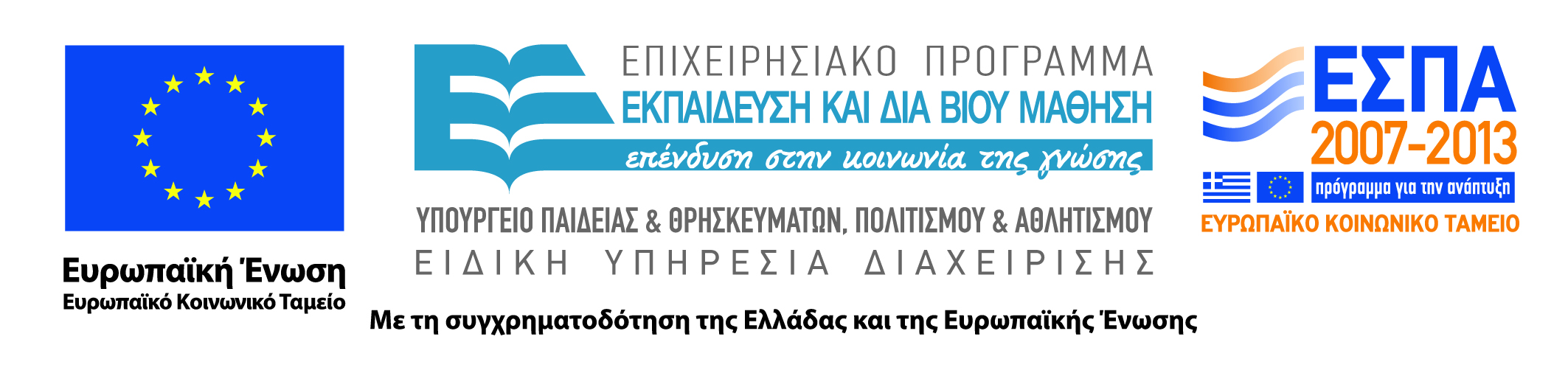 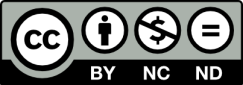 Άδειες Χρήσης
Το παρόν εκπαιδευτικό υλικό υπόκειται σε άδειες χρήσης Creative Commons. 
Για εκπαιδευτικό υλικό, όπως εικόνες, που υπόκειται σε άλλου τύπου άδειας χρήσης, η άδεια χρήσης αναφέρεται ρητώς.
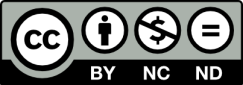 3
Χρηματοδότηση
Το έργο υλοποιείται στο πλαίσιο του Επιχειρησιακού Προγράμματος «Εκπαίδευση και Δια Βίου Μάθηση» και συγχρηματοδοτείται από την Ευρωπαϊκή Ένωση (Ευρωπαϊκό Κοινωνικό Ταμείο) και από εθνικούς πόρους.
Το έργο «Ανοικτά Ακαδημαϊκά Μαθήματα στο TEI Ηπείρου» έχει χρηματοδοτήσει μόνο τη αναδιαμόρφωση του εκπαιδευτικού υλικού.
Το παρόν εκπαιδευτικό υλικό έχει αναπτυχθεί στα πλαίσια του εκπαιδευτικού έργου του διδάσκοντα.
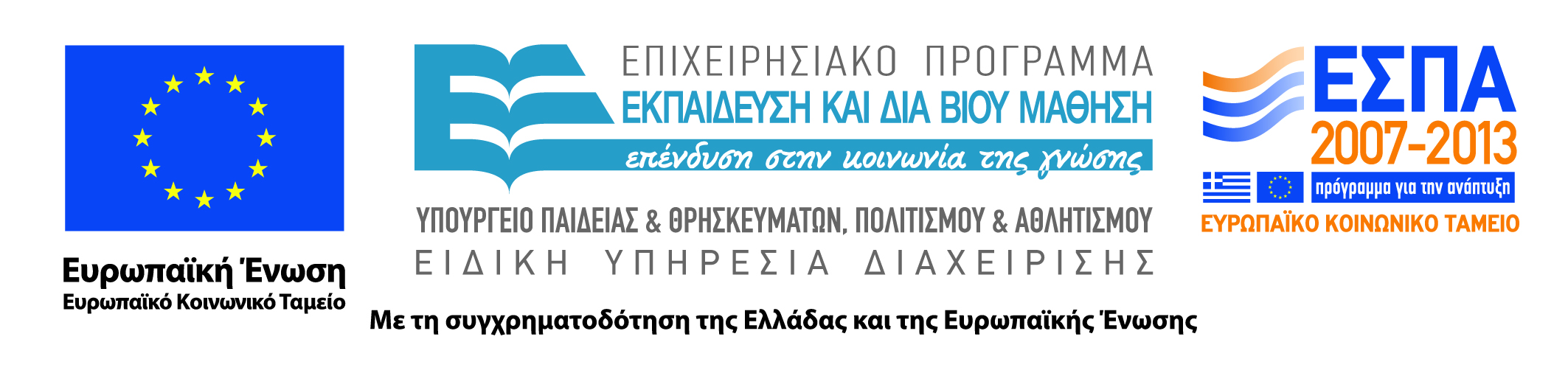 Σκοποί  ενότητας
Σκοπός της ενότητας αυτής είναι μέσα από παραδείγματα να δούμε την διαφορά καταχώρισης στις οικονομικές καταστάσεις σύμφωνα με τα ΔΛΠ και τα ΕΛΠ του leasing, βάσει της θεωρίας που αναπτύχθηκε στην προηγούμενη ενότητα.
5
Η λογιστική της χρηματοδοτικής μίσθωσης σύμφωνα με το ελληνικό θεσμικό πλαίσιο και τα ΔΛΠΛογιστικός χειρισμός των χρηματοδοτικών μισθώσεων στις οικονομικές καταστάσεις:
Α. του μισθωτή:
Τα μισθωμένα περιουσιακά στοιχεία
Τα μισθώματα καταχωρούνται

Β. του εκμισθωτή:
Τα πάγια περιουσιακά
Τα έσοδα των μισθωμάτων
Οι δαπάνες και η απόσβεση
δεν εμφανίζονται στον Ισολογισμό
στα αποτελέσματα χρήσης ως έξοδο
εμφανίζονται στον ισολογισμό
καταχωρούνται στα αποτελέσματα χρήσης
αναγνωρίζονται στα αποτελέσματα χρήσης
6
Η λογιστική της χρηματοδοτικής μίσθωσης σύμφωνα με το ελληνικό θεσμικό πλαίσιο και τα ΔΛΠ
Παράδειγμα αντιμετώπισης μισθώσεων Leasing με ΔΛΠ και Ελληνικά Λογιστικά Πρότυπα:
Αγορά μηχανήματος με σύμβαση Leasing αξίας 120.000 ευρώ, διάρκεια σύμβασης 4 έτη, ετήσιο μίσθωμα 30.000 ευρώ και αρχική αξία 100.000 ευρώ
Με βάση το τιμολόγιο της εταιρείας leasing η επιχείρηση κάνει την εξής εγγραφή
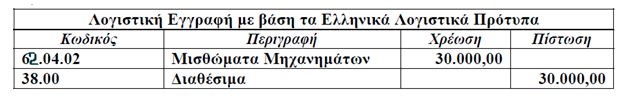 7
Η λογιστική της χρηματοδοτικής μίσθωσης σύμφωνα με το ελληνικό θεσμικό πλαίσιο και τα ΔΛΠ
Με βάση τα διεθνή λογιστικά πρότυπα :
Με την υπογραφή της σύμβασης κάνουμε την εξής εγγραφή:
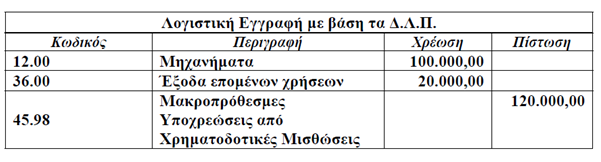 8
Η λογιστική της χρηματοδοτικής μίσθωσης σύμφωνα με το ελληνικό θεσμικό πλαίσιο και τα ΔΛΠ
Με την παραλαβή και πληρωμή τιμολογίου κάνουμε τις εξής εγγραφές :
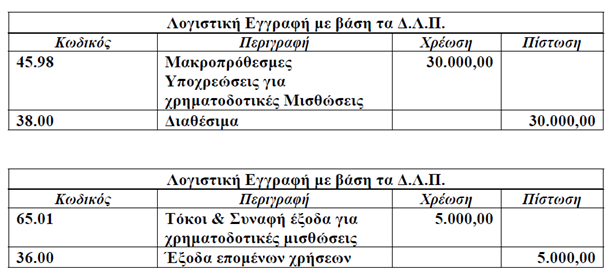 9
Βιβλιογραφία
Φίλος Ιωάννης, Αποστόλου Απόστολος (2010): Διεθνή Λογιστικά Πρότυπα – θεωρητική προσέγγιση και εφαρμογές μετατροπής, Εκδόσεις Κλειδάριθμος.
Σακέλλης Ι. Εμμανουήλ (2005), Σύνταξη των Οικονομικών Καταστάσεων που προβλέπουν τα Διεθνή Λογιστικά Πρότυπα με βάση το Ελληνικό Γενικό Λογιστικό Σχέδιο, Εκδόσεις Σακέλλη.
Πρωτοψάλτης Γ. Νικόλαος & Βρουστούρης Κ. Παναγιώτης (2002), Διεθνή Λογιστικά Πρότυπα και Διερμηνείες: Πρακτική Ανάλυση και Ερμηνεία με Λογιστικά Παραδείγματα Εφαρμογής, Εκδόσεις Σταμούλη.
Βλάχος Χρίστος - Λουκάς Λουκά (2007), Διεθνή Λογιστικά Πρότυπα 2007, Δ' Έκδοση, Εκδόσεις Globaltraining.
Σημείωμα Αναφοράς
Χύτης Ε. (2015) Διεθνή Λογιστικά Πρότυπα. ΤΕΙ Ηπείρου. Διαθέσιμο από:
http://oc-web.ioa.teiep.gr/OpenClass/courses/LOGO125/
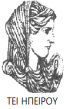 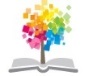 11
ΔΙΑΤΑΡΑΧΕΣ ΦΩΝΗΣ, Ενότητα 0, ΤΜΗΜΑ ΛΟΓΟΘΕΡΑΠΕΙΑΣ, ΤΕΙ ΗΠΕΙΡΟΥ - Ανοιχτά Ακαδημαϊκά Μαθήματα στο ΤΕΙ Ηπείρου
Σημείωμα Αδειοδότησης
Το παρόν υλικό διατίθεται με τους όρους της άδειας χρήσης Creative Commons Αναφορά Δημιουργού-Μη Εμπορική Χρήση-Όχι Παράγωγα Έργα 4.0 Διεθνές [1] ή μεταγενέστερη. Εξαιρούνται τα αυτοτελή έργα τρίτων π.χ. φωτογραφίες, Διαγράμματα κ.λ.π., τα οποία εμπεριέχονται σε αυτό και τα οποία αναφέρονται μαζί με τους όρους χρήσης τους στο «Σημείωμα Χρήσης Έργων Τρίτων».
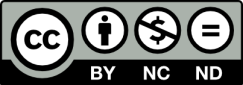 Ο δικαιούχος μπορεί να παρέχει στον αδειοδόχο ξεχωριστή άδεια να  χρησιμοποιεί το έργο για εμπορική χρήση, εφόσον αυτό του  ζητηθεί.
[1]
http://creativecommons.org/licenses/by-nc-nd/4.0/deed.el
Τέλος Ενότητας
Επεξεργασία: Βαφειάδης Νικόλαος
Πρέβεζα, 2015
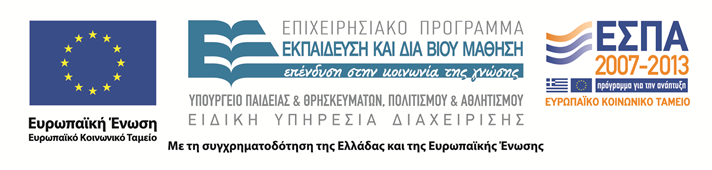 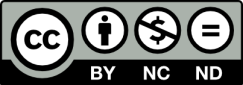 Σημειώματα
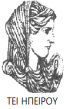 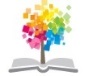 14
ΔΙΑΤΑΡΑΧΕΣ ΦΩΝΗΣ, Ενότητα 0, ΤΜΗΜΑ ΛΟΓΟΘΕΡΑΠΕΙΑΣ, ΤΕΙ ΗΠΕΙΡΟΥ - Ανοιχτά Ακαδημαϊκά Μαθήματα στο ΤΕΙ Ηπείρου
Διατήρηση Σημειωμάτων
Οποιαδήποτε  αναπαραγωγή ή διασκευή του υλικού θα πρέπει  να συμπεριλαμβάνει:

το Σημείωμα Αναφοράς
το  Σημείωμα Αδειοδότησης
τη Δήλωση Διατήρησης Σημειωμάτων
το Σημείωμα Χρήσης Έργων Τρίτων (εφόσον υπάρχει) 

μαζί με τους συνοδευόμενους υπερσυνδέσμους.
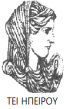 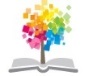 15
ΔΙΑΤΑΡΑΧΕΣ ΦΩΝΗΣ, Ενότητα 0, ΤΜΗΜΑ ΛΟΓΟΘΕΡΑΠΕΙΑΣ, ΤΕΙ ΗΠΕΙΡΟΥ - Ανοιχτά Ακαδημαϊκά Μαθήματα στο ΤΕΙ Ηπείρου
Τέλος Ενότητας
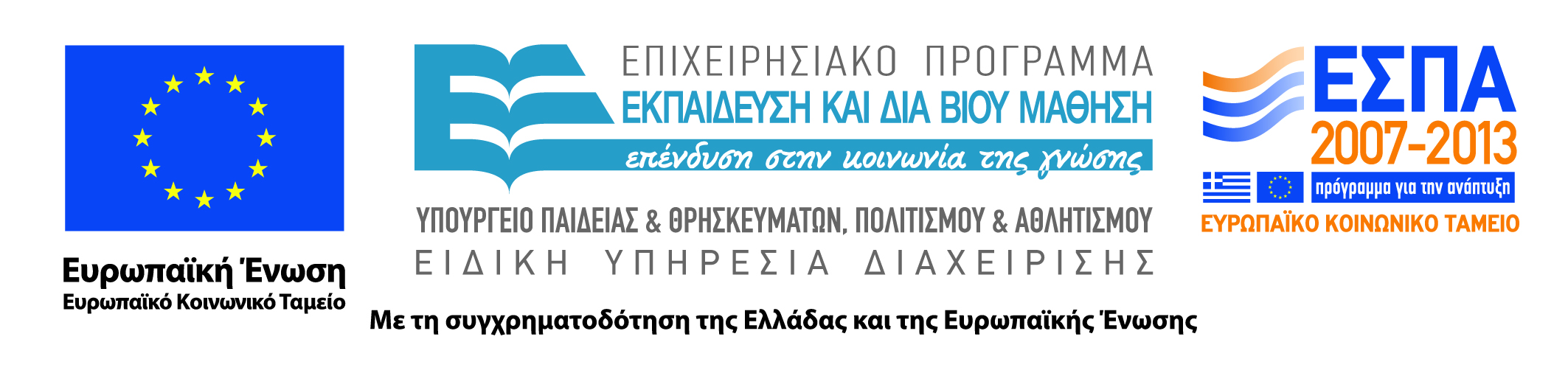 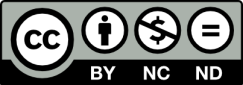